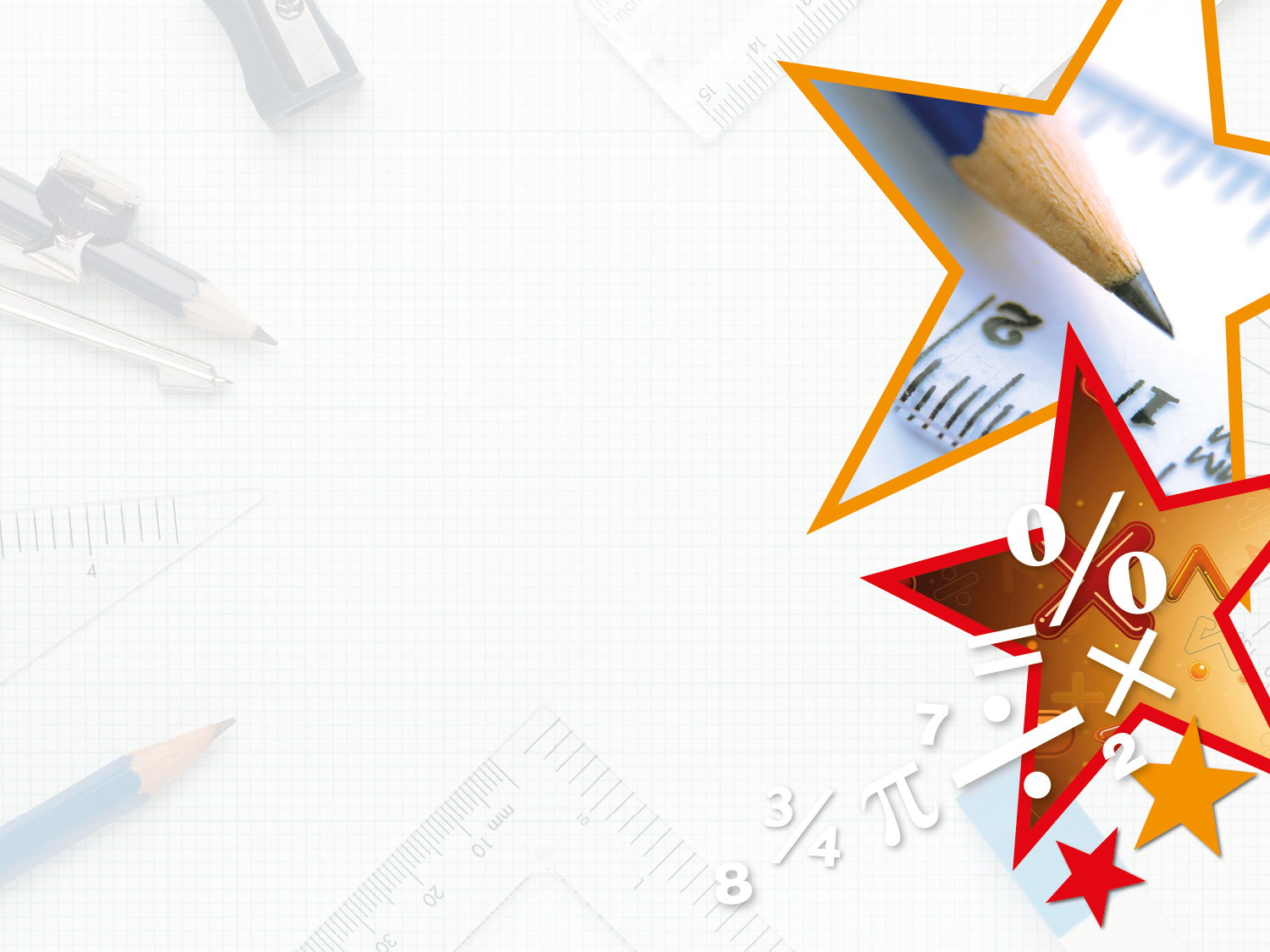 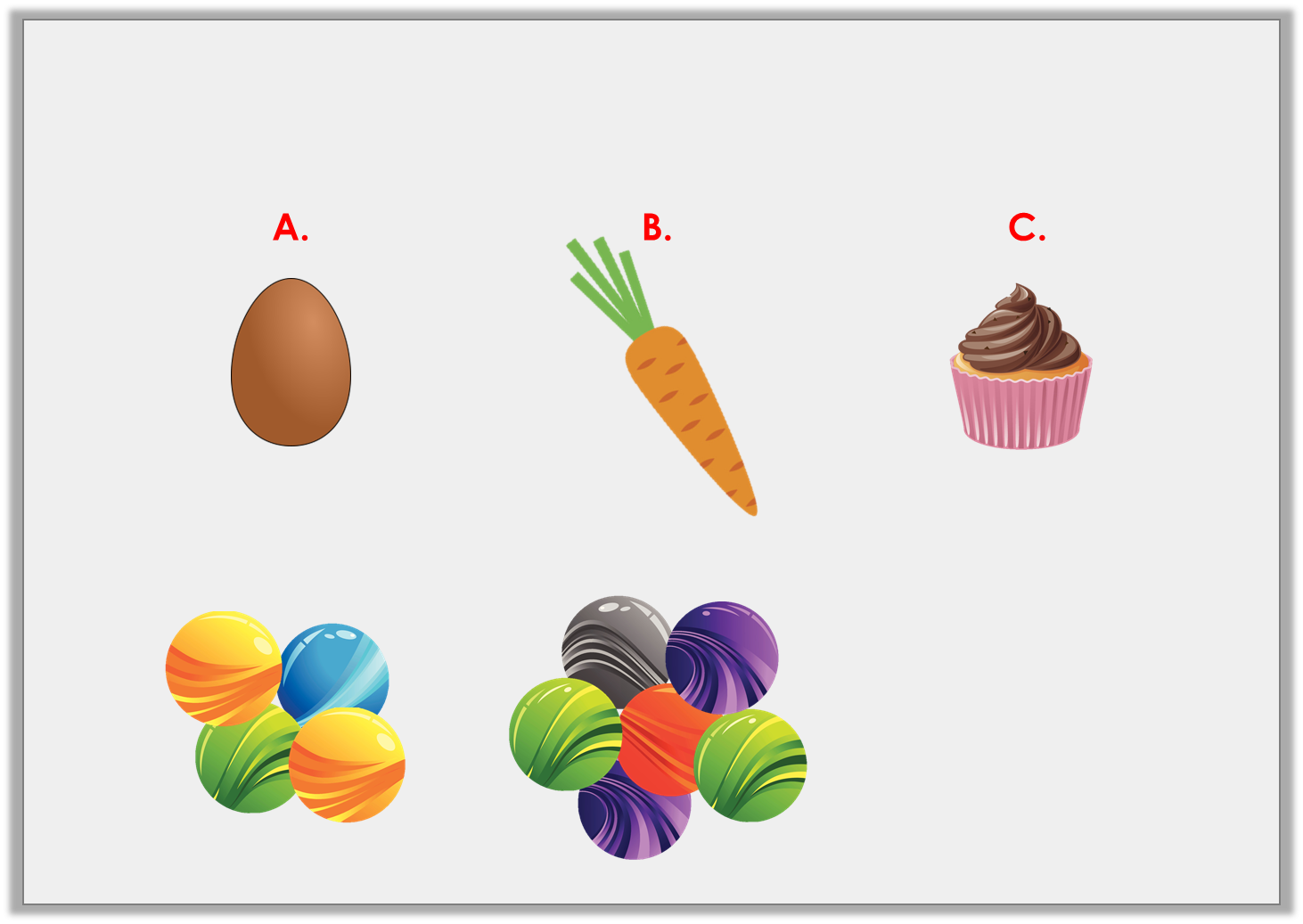 Varied Fluency 3

Order the objects, heaviest to lightest.
an egg 
weighs
a carrot 
weighs
a bun 
weighs
2 marbles lighter than an egg
Y1
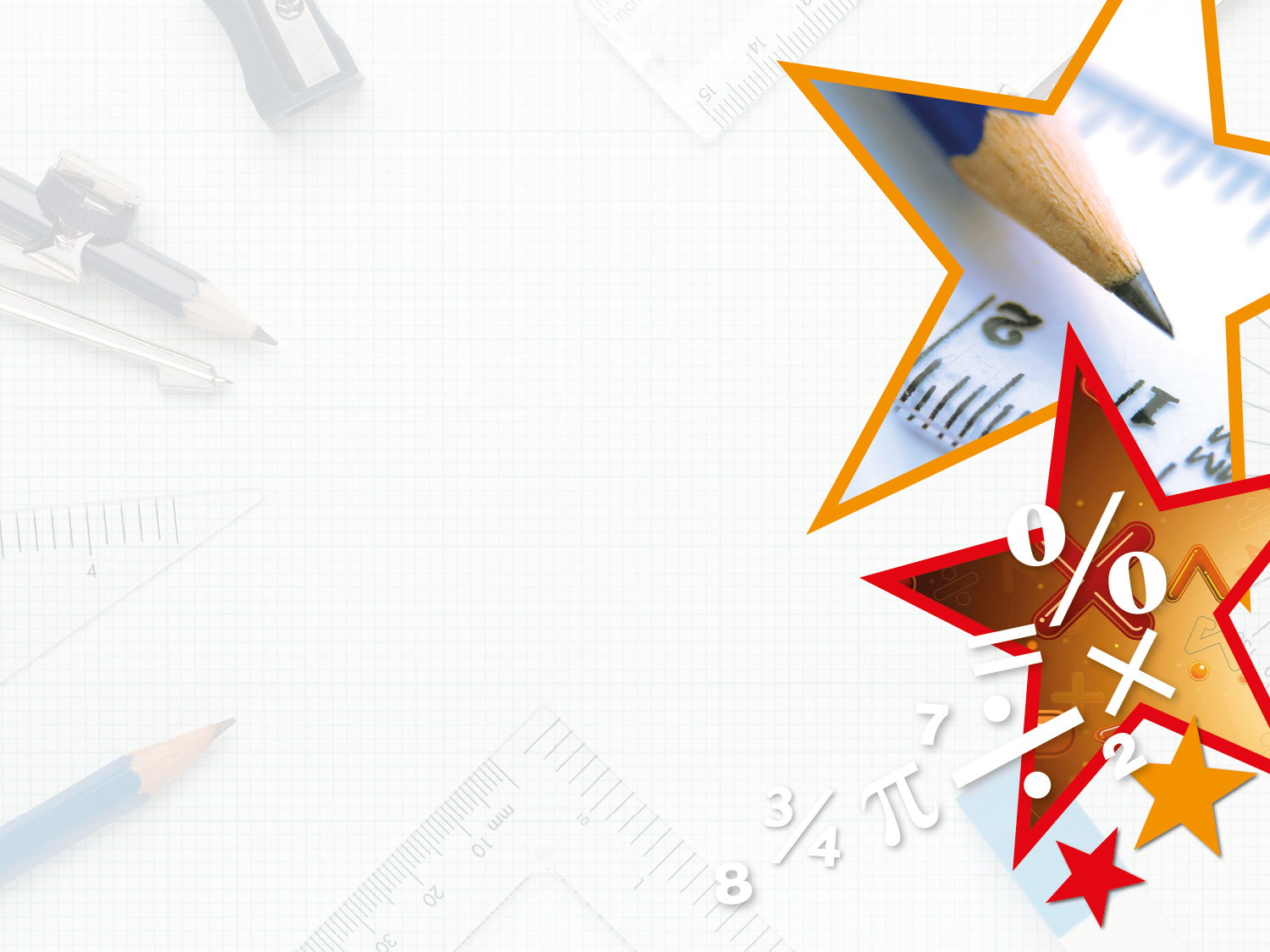 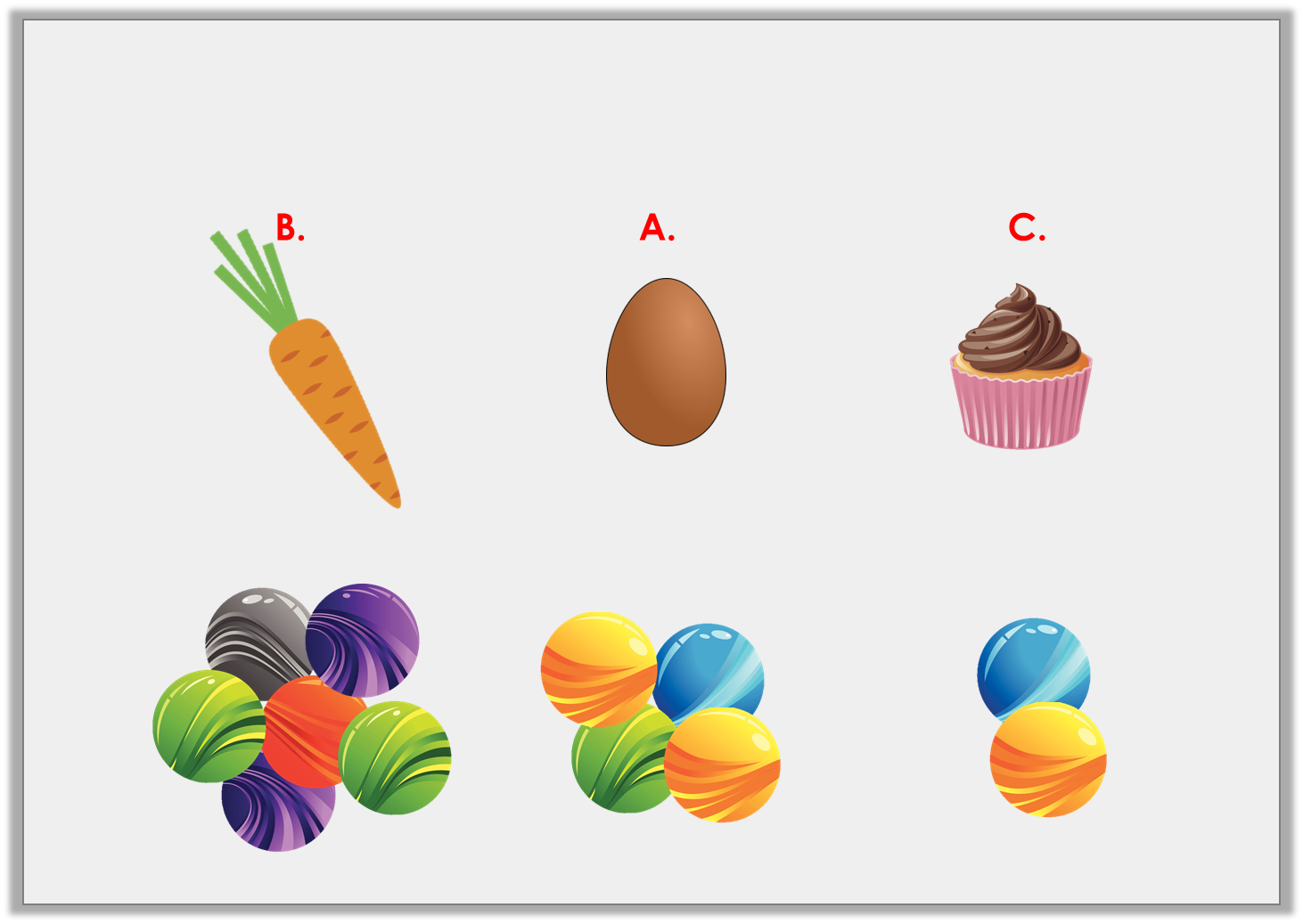 Varied Fluency 3

Order the objects, heaviest to lightest.
a carrot 
weighs
a bun 
weighs
an egg 
weighs
Y1
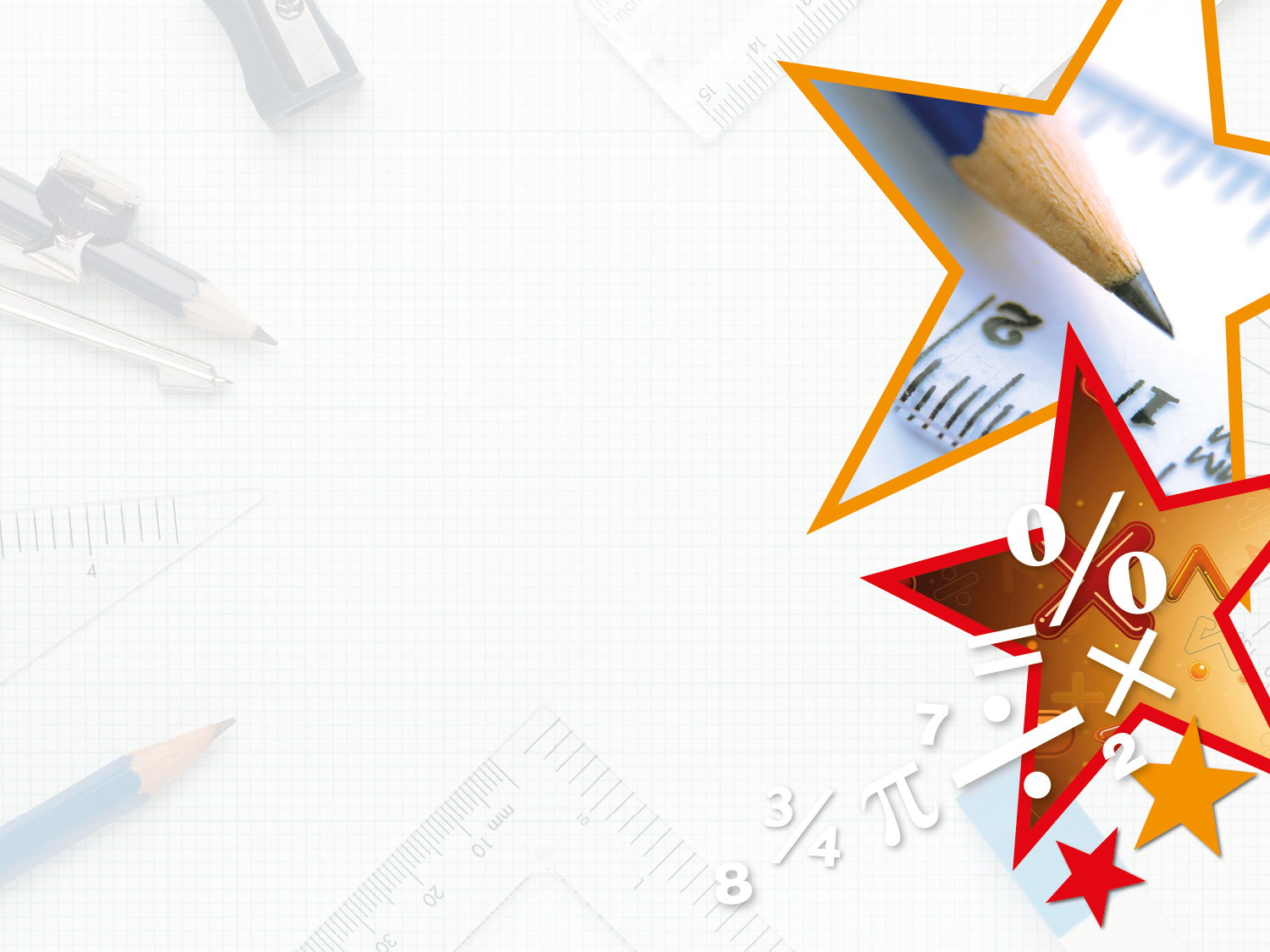 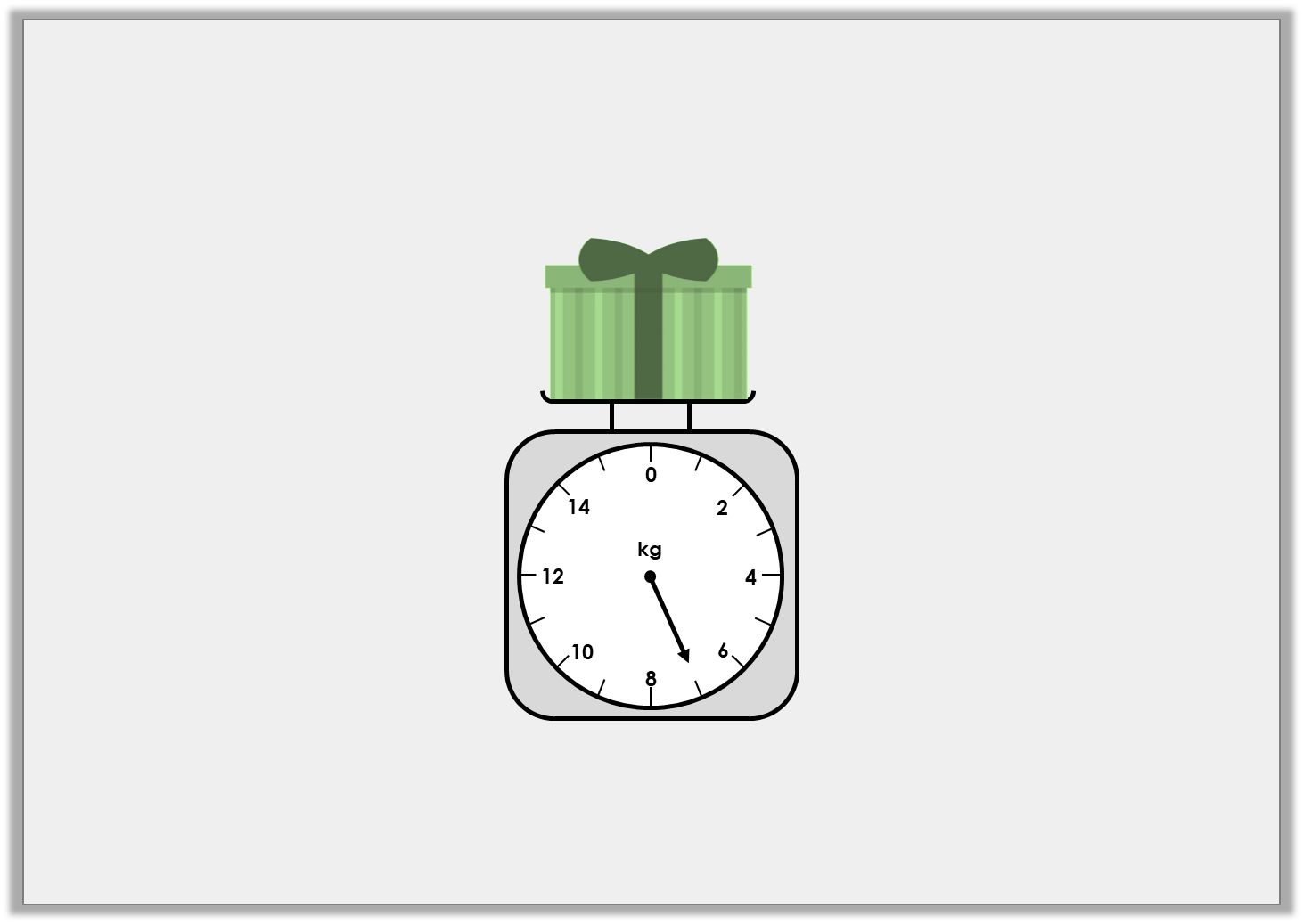 Varied Fluency 1

What weight does the scale show?
Y2
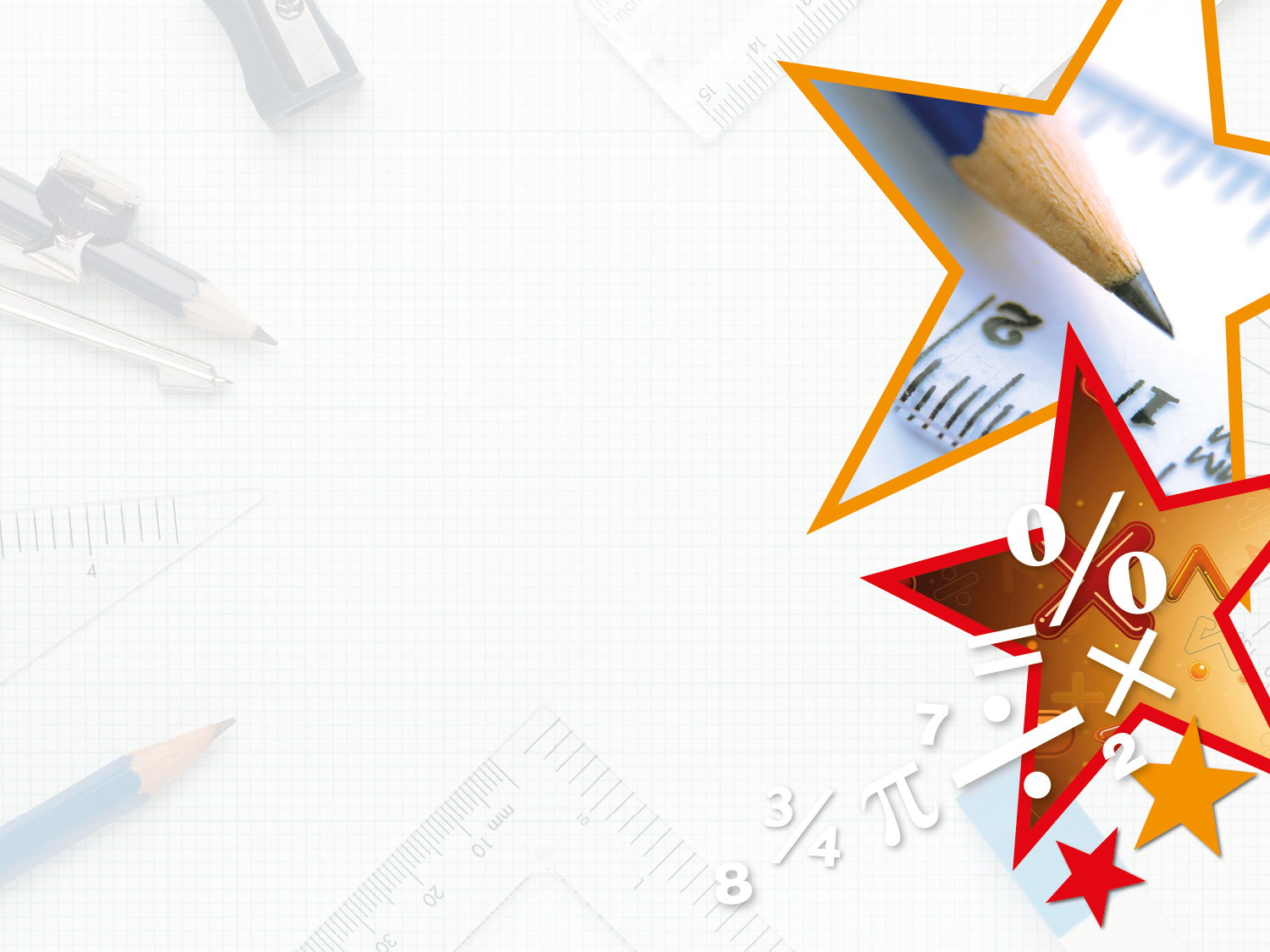 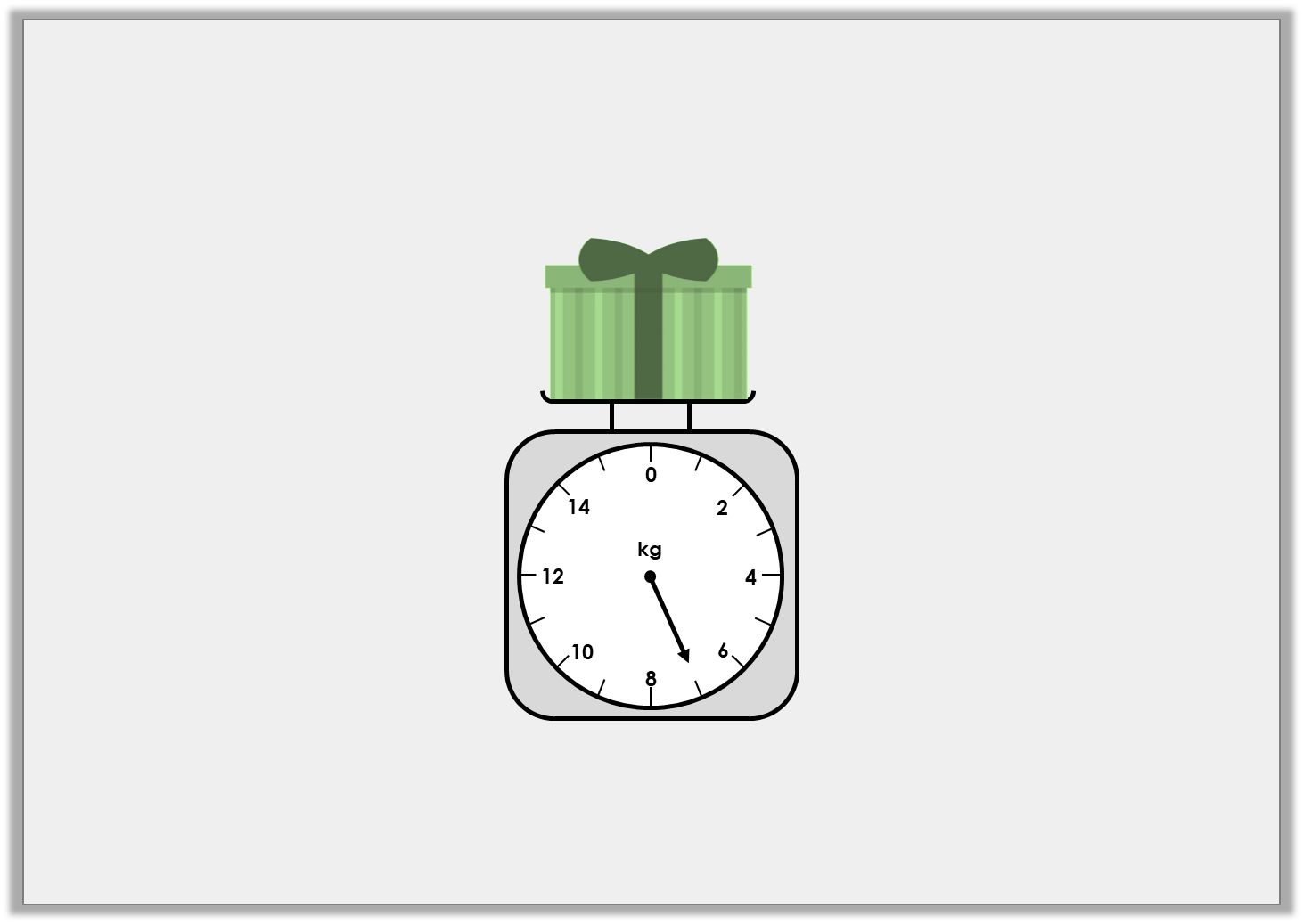 Varied Fluency 1

What weight does the scale show?















7kg
Y2
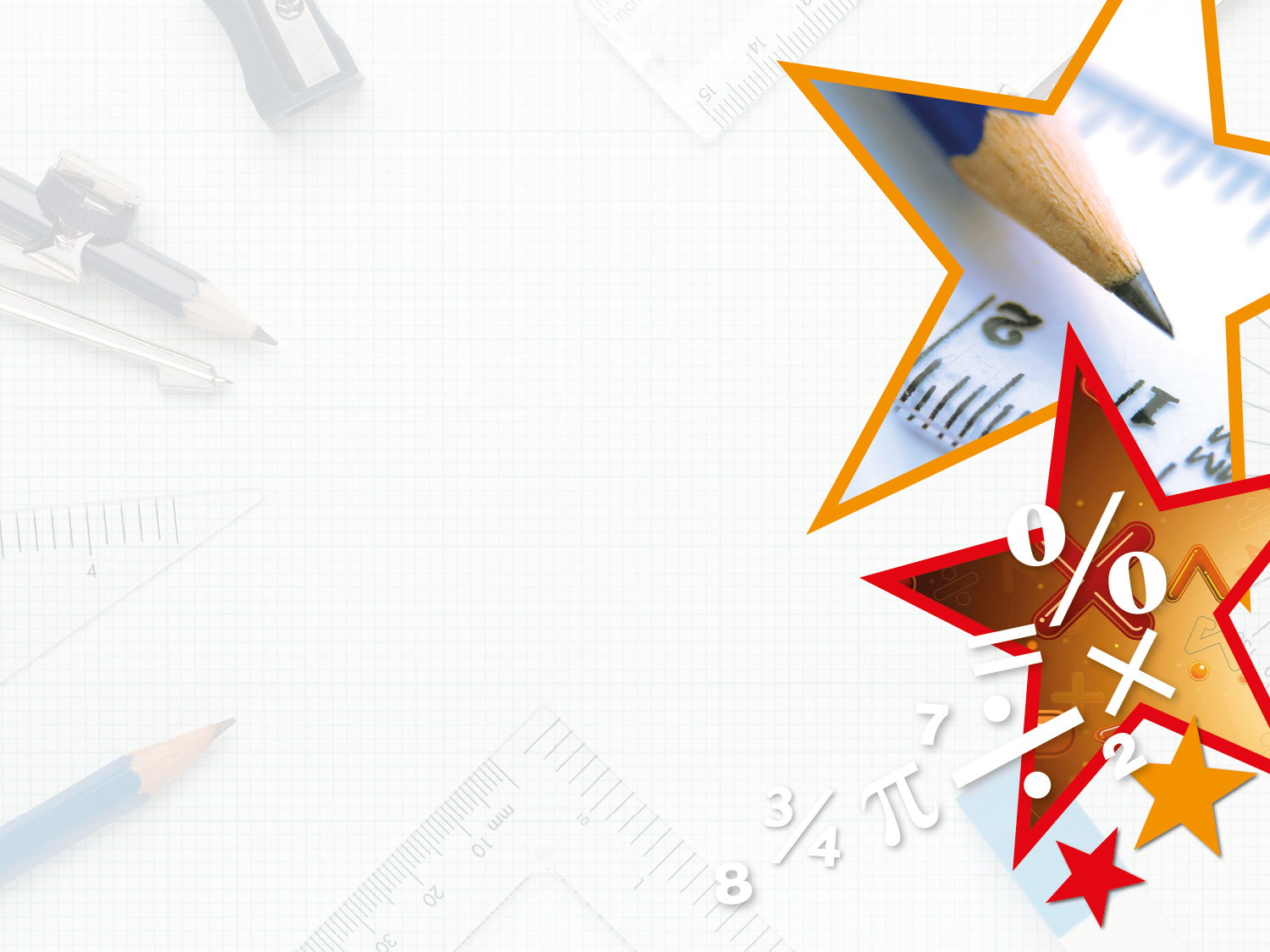 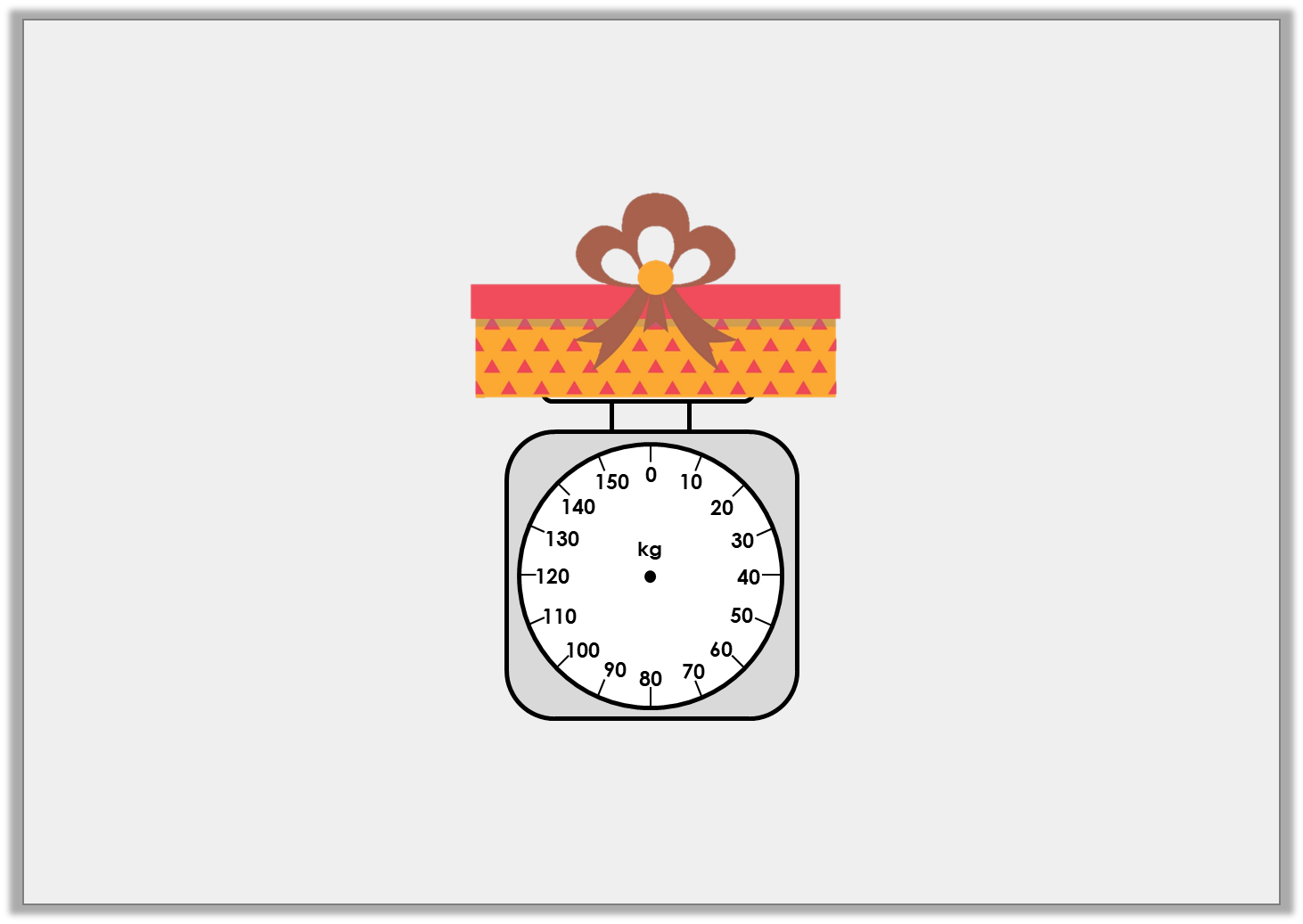 Varied Fluency 2

Add an arrow to the scale so that it shows 60kg.
Y2
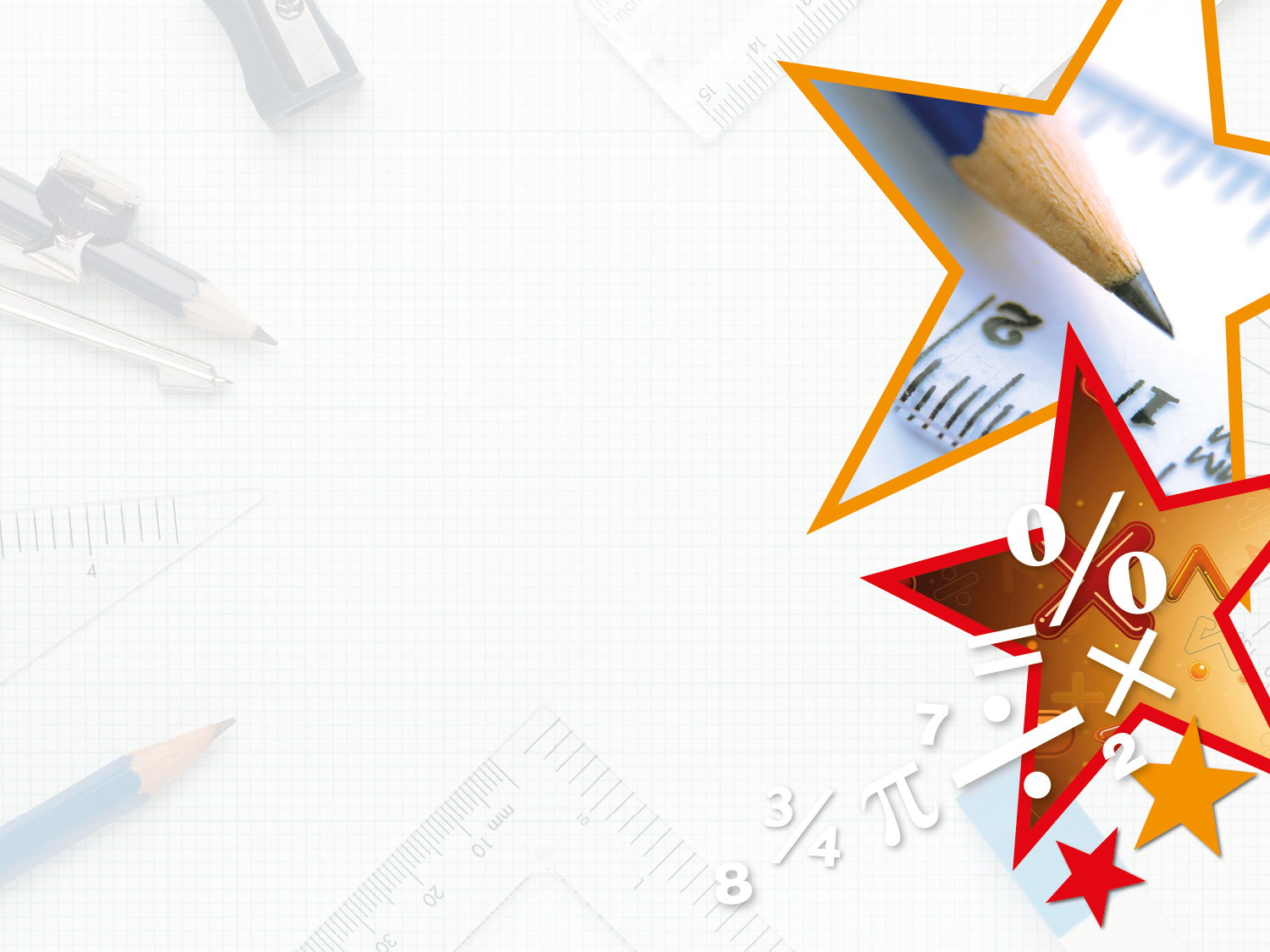 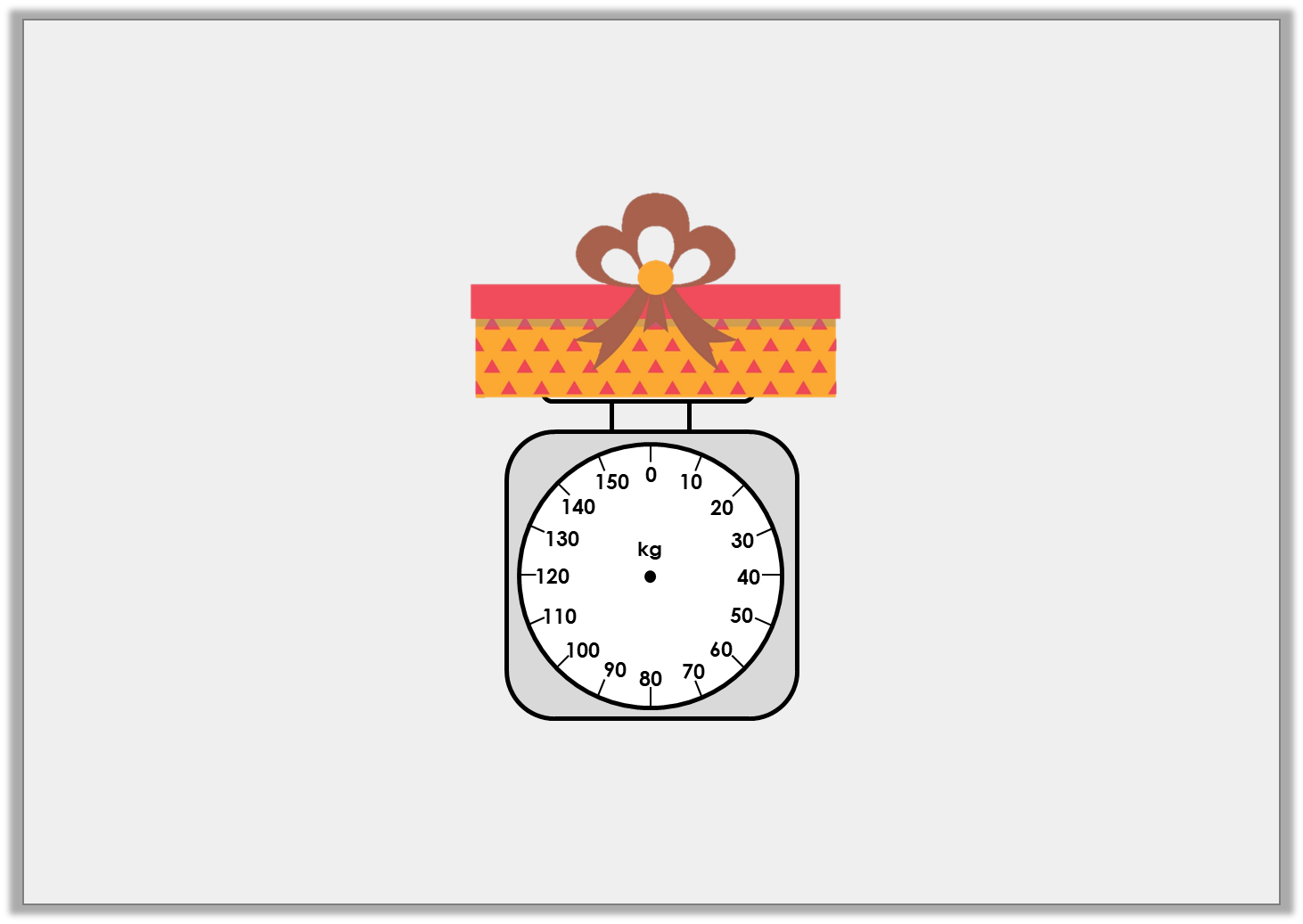 Varied Fluency 2

Add an arrow to the scale so that it shows 60kg.
Y2
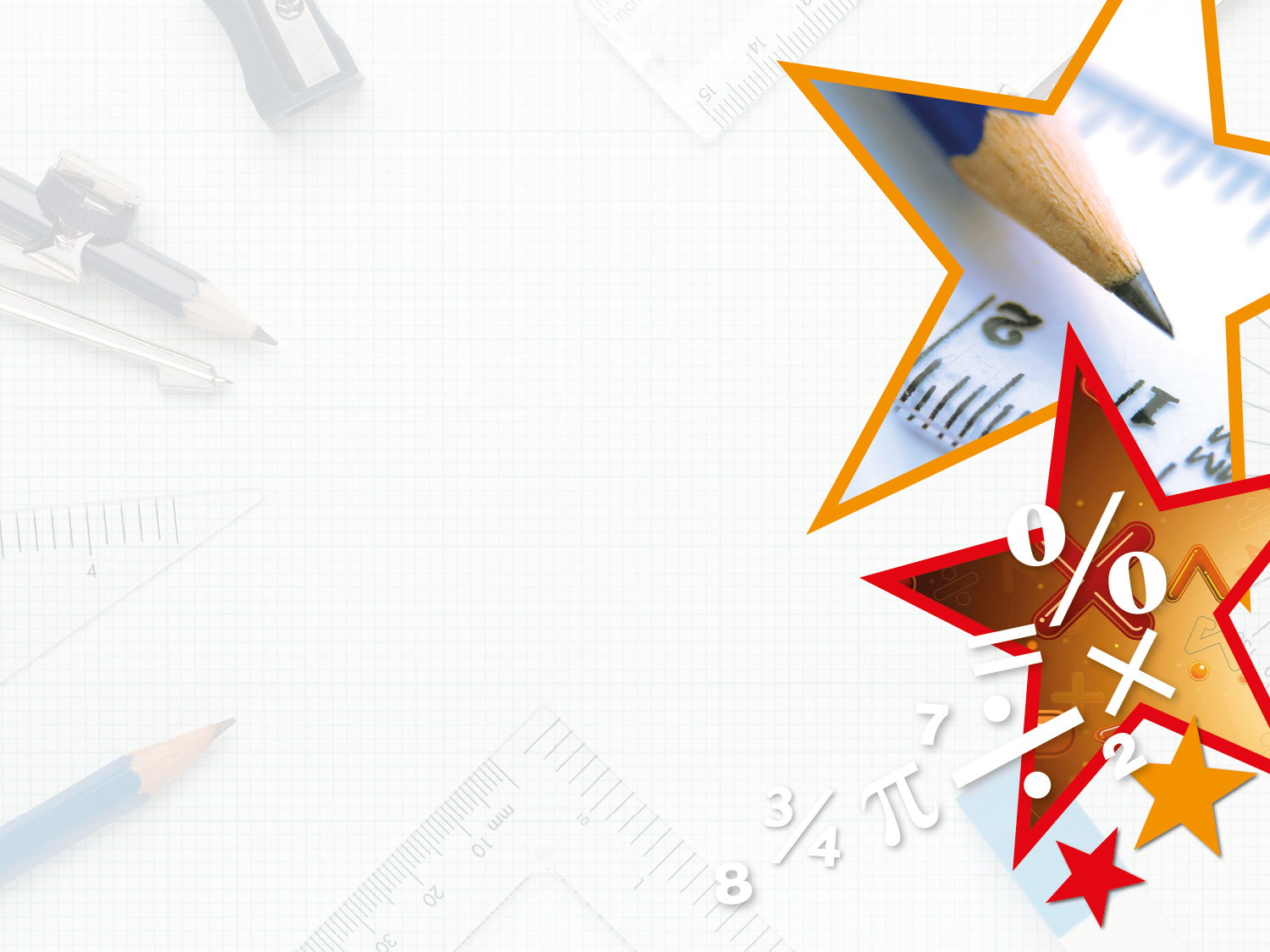 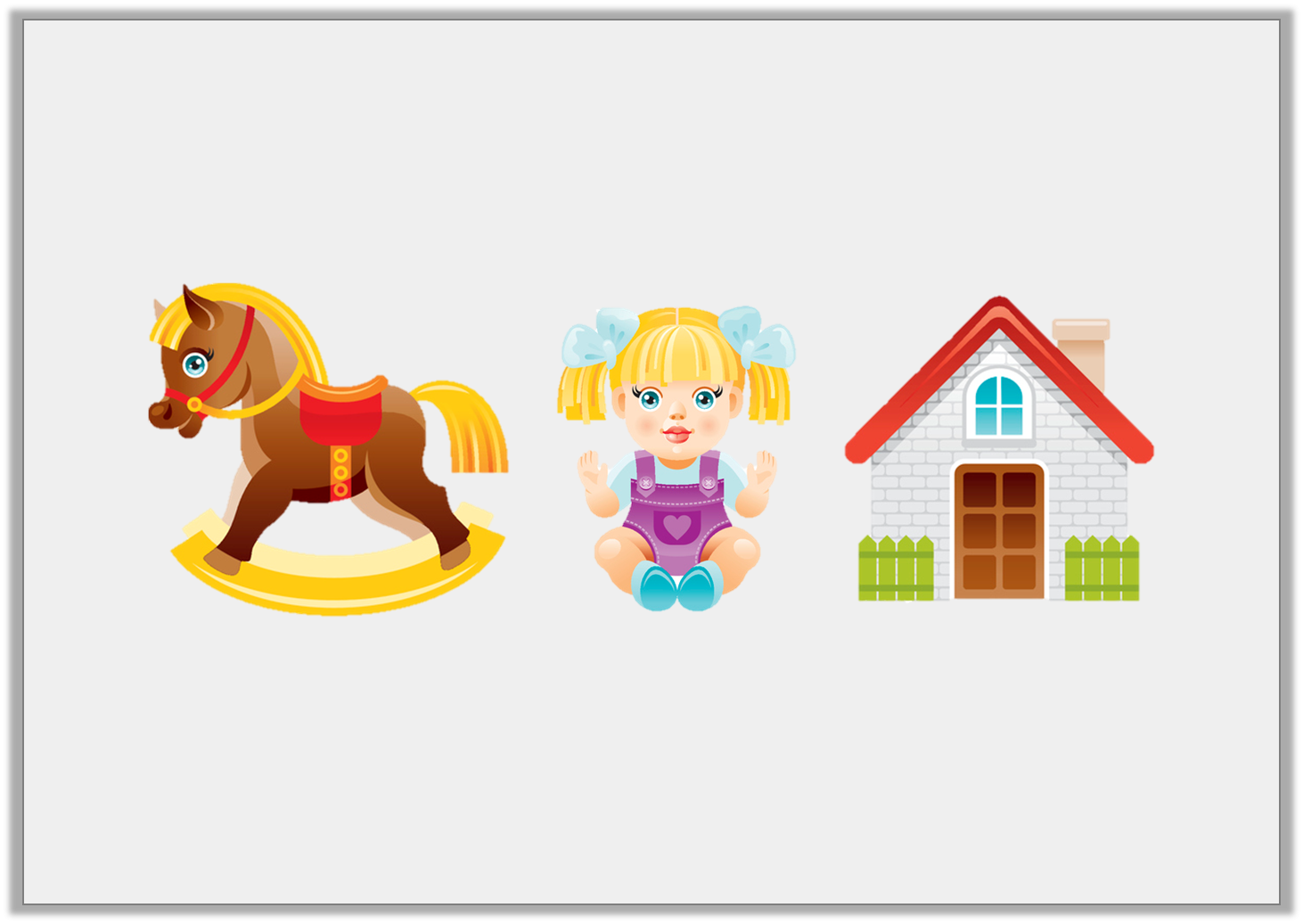 Varied Fluency 3

Order these toys from lightest to heaviest.
20kg
12kg
15kg
Y2
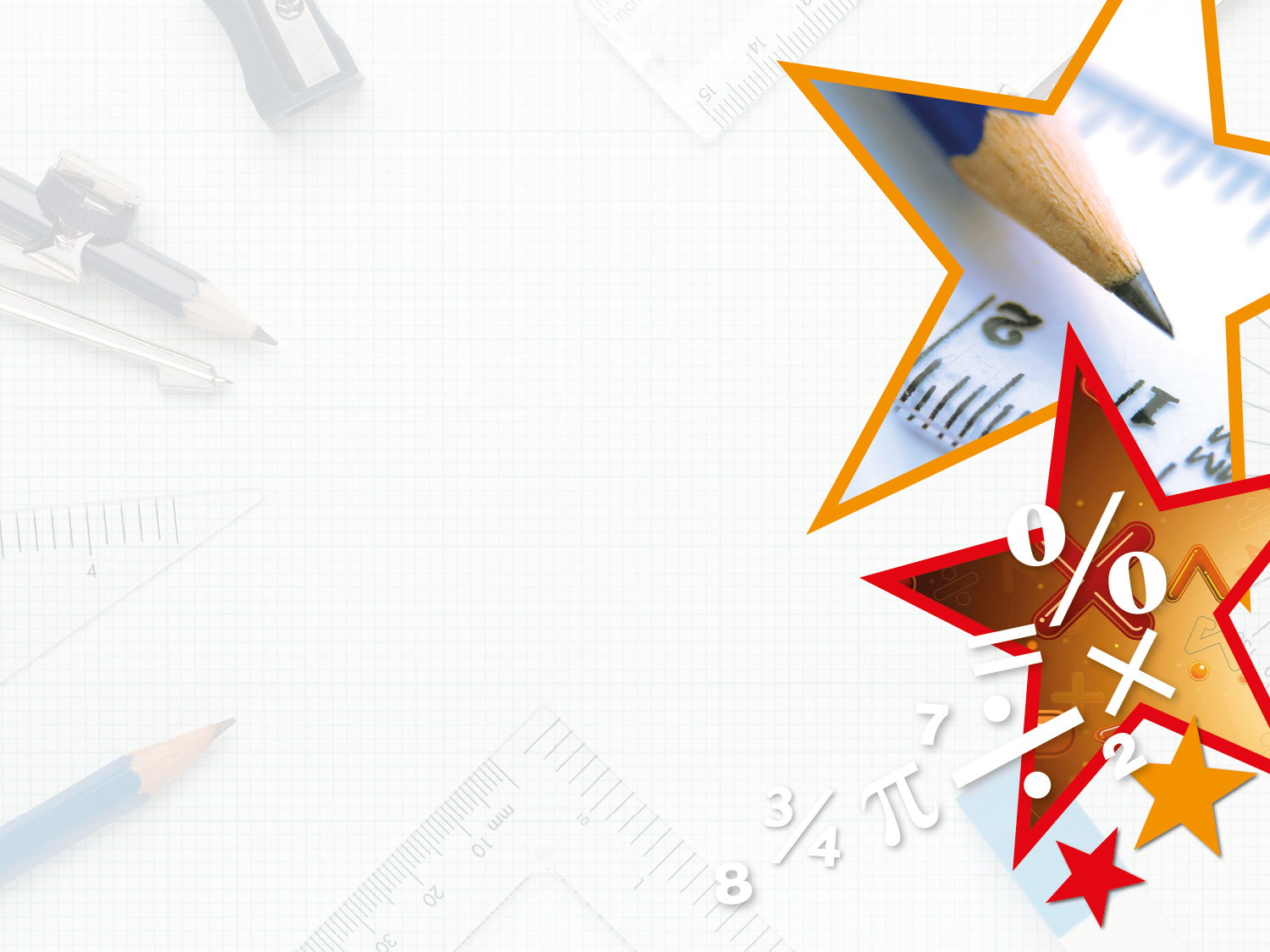 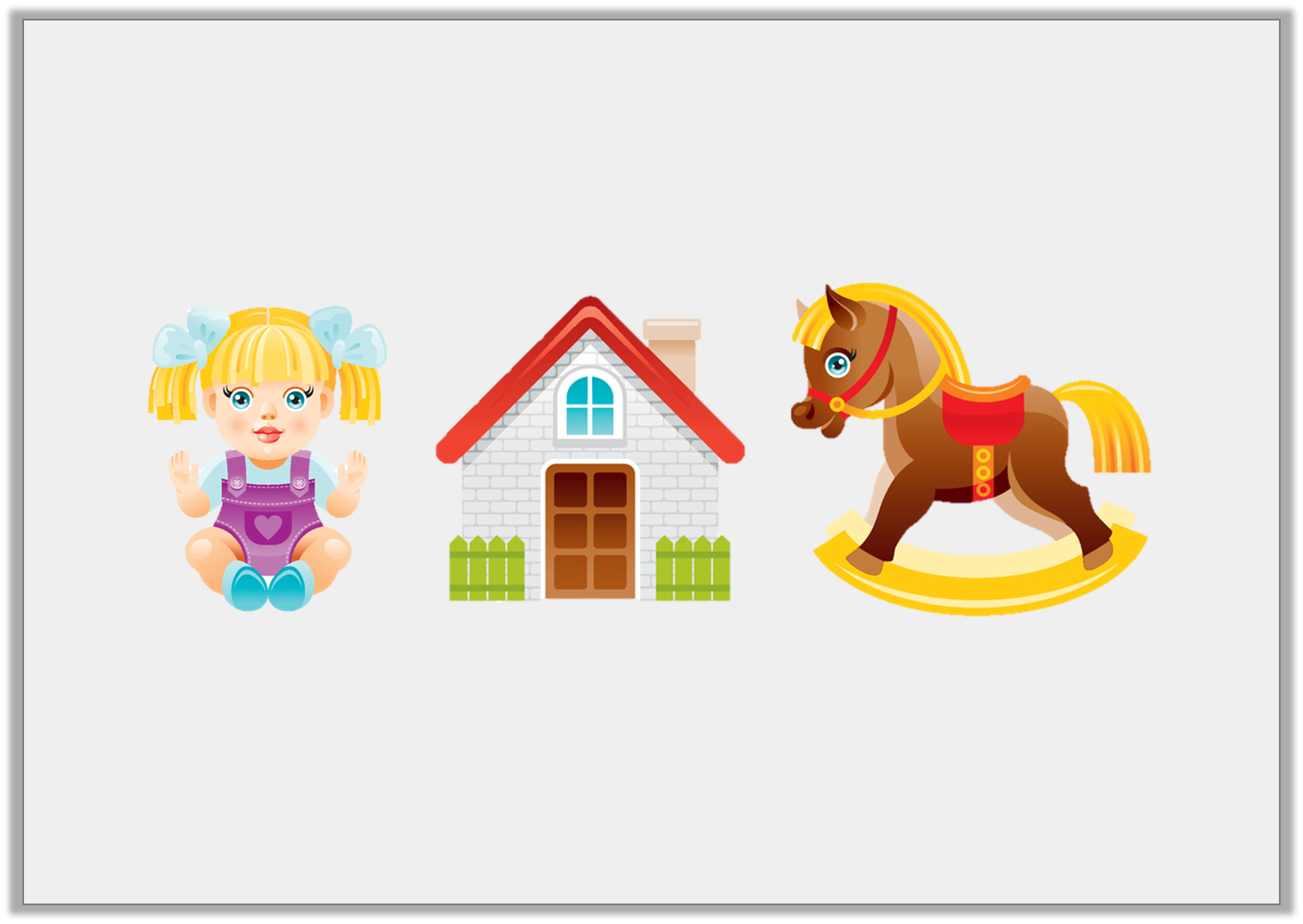 Varied Fluency 3

Order these toys from lightest to heaviest.
12kg
15kg
20kg
Y2